ART & DESIGN
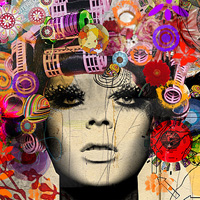 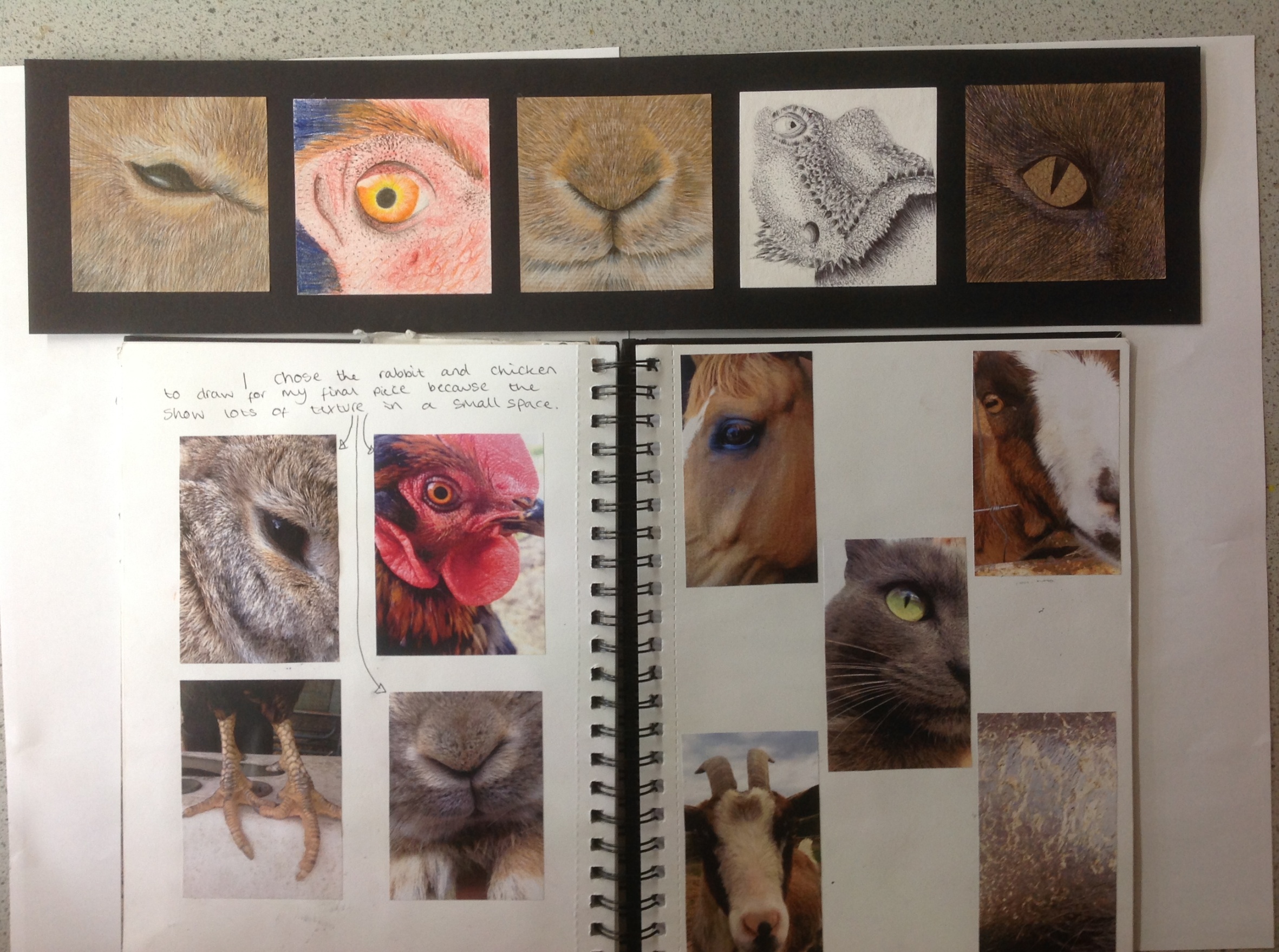 Students Say-

The thing I like best about art is you feel really proud once you have completed a piece of work. 

I would advise pupils to opt for art because the lessons are fun and you combine this with working hard.
Students Say-

The thing I like best about art is the fact that there is no right or wrong as everything is your own creative interpretation

I would advise pupils to opt for art because  if you have lots of academic subjects it’s a nice way to relax in a creative practical way.
Students Say-

The thing I like best about art is you can produce work that you are interested in and you don’t do the same as everyone else

I would advise pupils to opt for art because the exam is all practical and different from most subjects
WHY PICK ART?
IF YOU ARE.......

CREATIVE
HARD -WORKING
INDEPENDENT
TEAM PLAYER
IMAGINATIVE
Are there any exams?GCSE
60% Portfolio 
 A selection of your strongest pieces of work will be presented as your portfolio 

40% Examination
Questions set be the exam board covering a range of specialist areas
GCSE ART AND DESIGN
Take up one option block
Drawing
Painting 
Printing
Mixed Media
Photography
Sketchbook work
3D
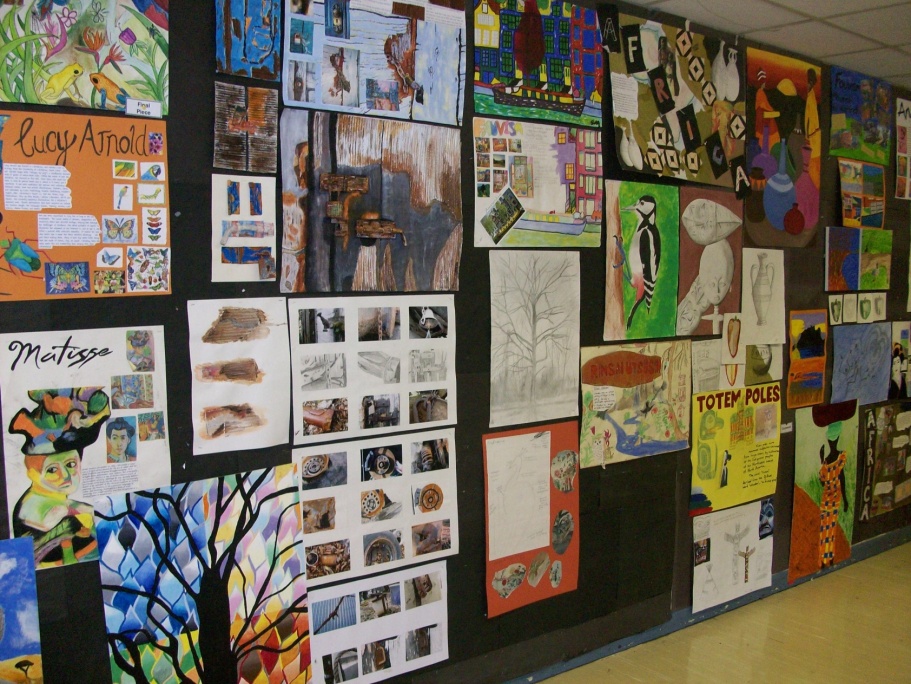 Assessment Objectives
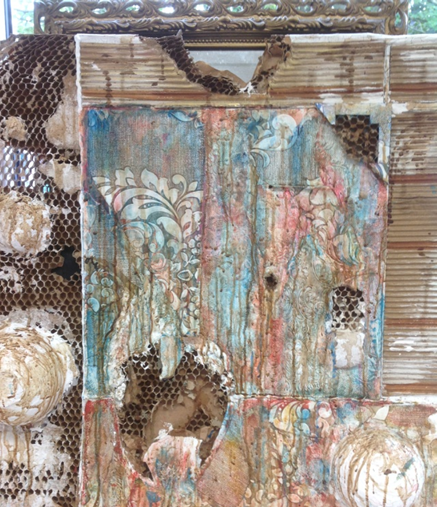 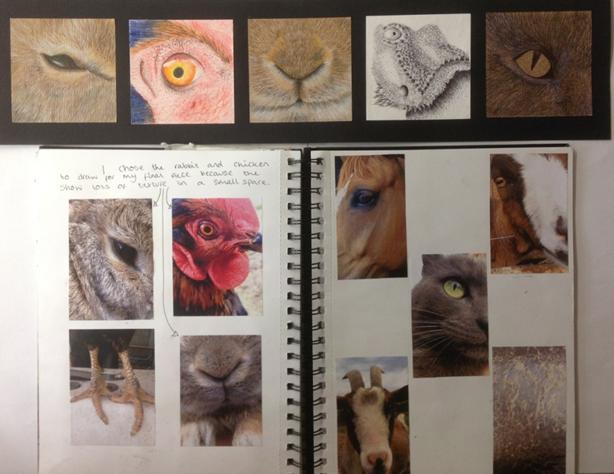 •• Advertising
•• Publishing
•• Interior design
•• Fashion and media journalism
•• Hair and make-up design
•• Retail design
•• Exhibition design
•• Jewellery design
•• Artist
•• Visual media
•• Teaching
Try these for starters:
•• Fashion design
•• Graphic design
•• Theatre designer
•• Animator
•• Video game designer
•• Illustrator
•• Museum curator
•• Photographer
•• Architecture
•• Product design
•• Textiles design
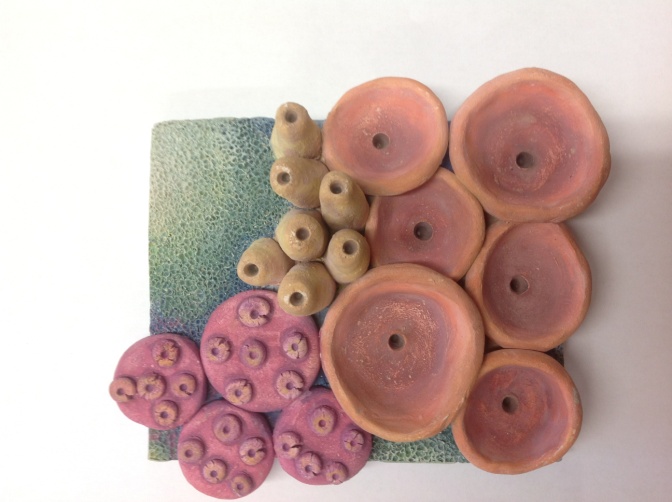 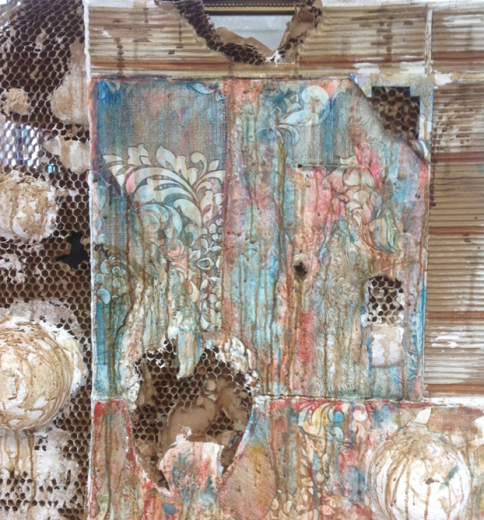 Course Expectations
You would be completing work to GCSE
standard.
 You will be expected to -
 Have a behaviour and attitude that enables yourself and others to learn at all times.
 Complete all homework to the set deadline.
Come prepared to each lesson with equipment and planners.
Misconceptions
Art is easy
It takes time, skill and dedication 
You will be expected to work hard throughout all lessons

No homework
You will get homework every week which is part of your coursework